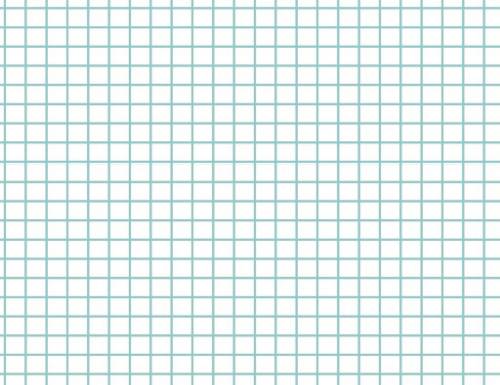 Урок математики6 класс
Урок  разработал: учитель математики МОУ «Кокуйская СОШ № 1»
Малышкина Татьяна Николаевна
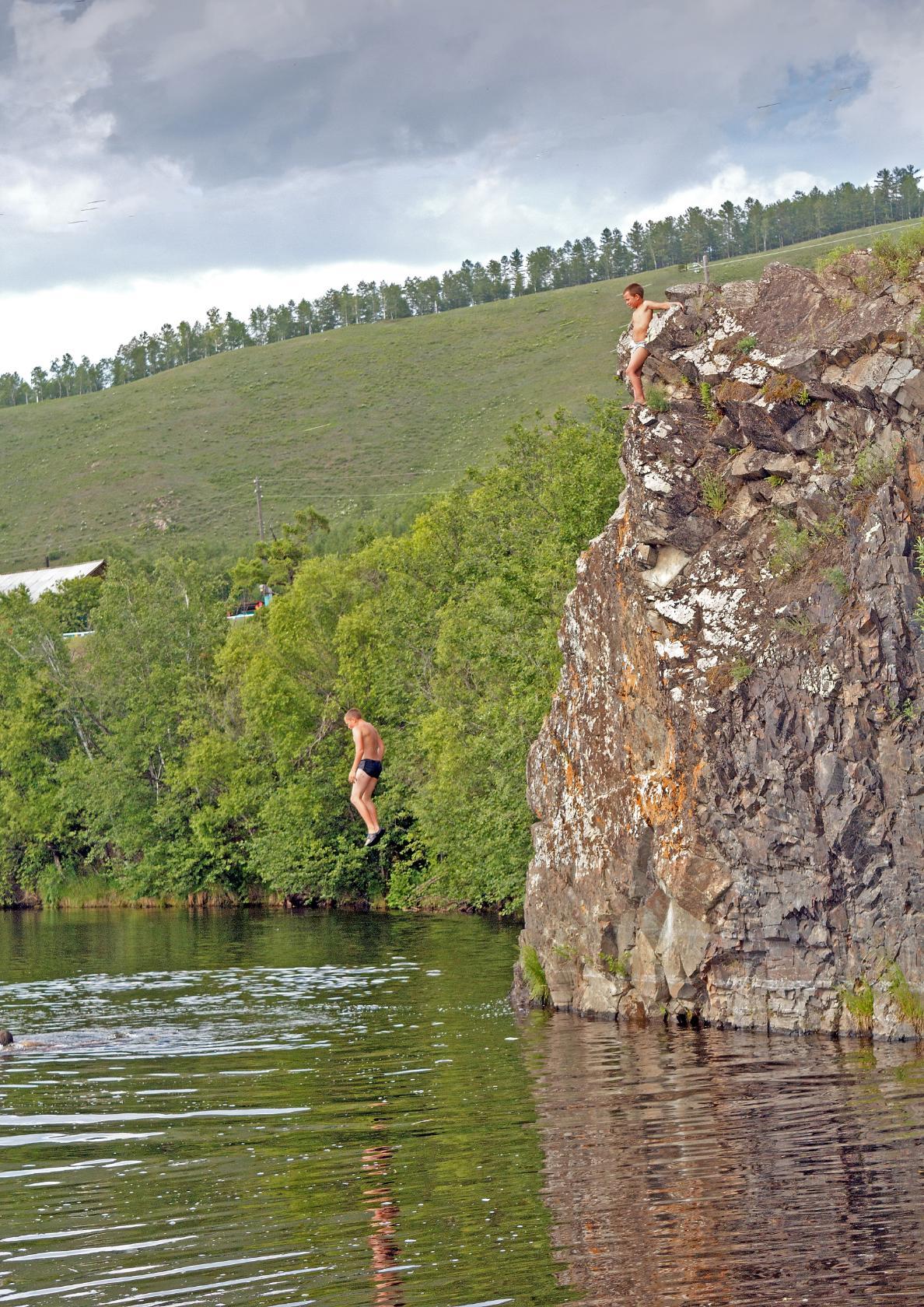 Отношением двух чисел называют их                      .
Отношение двух чисел показывает,  
первое число                     второго, или какую                  первое число
                     от второго. 
Отношение не изменится, если его члены                               на одно и тоже число, отличное от
частное
во сколько раз
больше
часть
составляет
разделить (умножить)
нуля
Отношение чисел a и b записывается в виде:
a:b
Чтобы найти отношение                              величин, необходимо выразить их в одной и той же
                                   . Отношение одноимённых величин есть               . Отношение величин разных наименований образует                                         .                                   - это работа, выполненная за единицу времени.  
                     - это путь, пройденный за единицу времени.  
                             - это стоимость единицы товара.
одноименных
единице измерения
число
новую величину
Производительность
Скорость
Цена
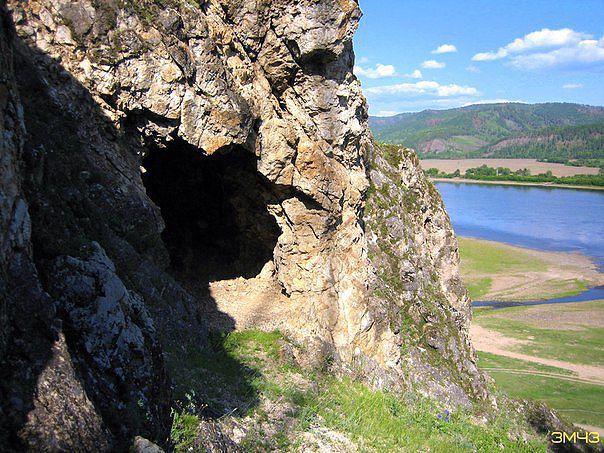 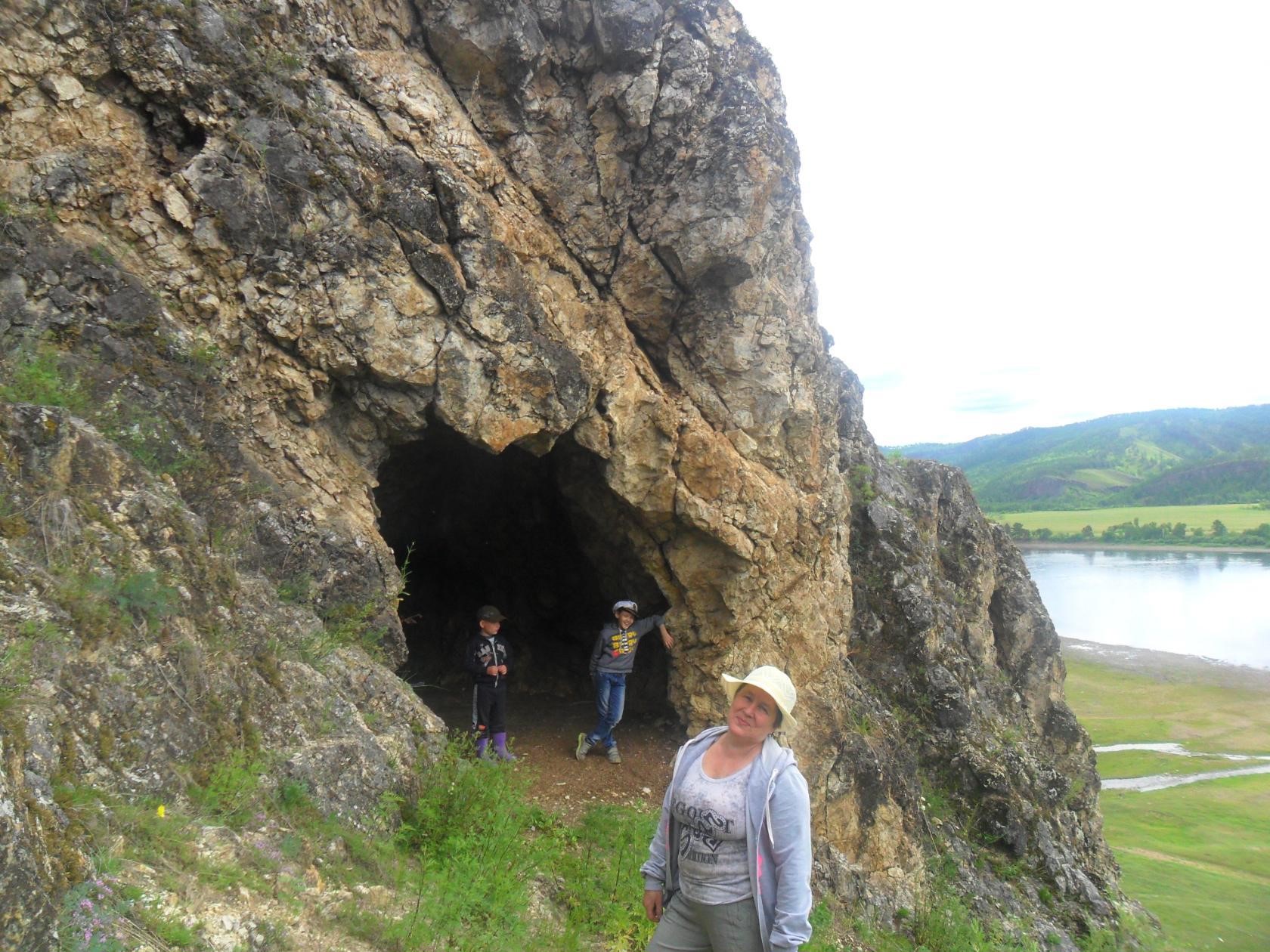 Масштаб – отношение длины линий на карте, плане, макете, чертеже и др. к действительной длине объекта
Длина на макете, карте и др.
:
Реальная длина
масштаб
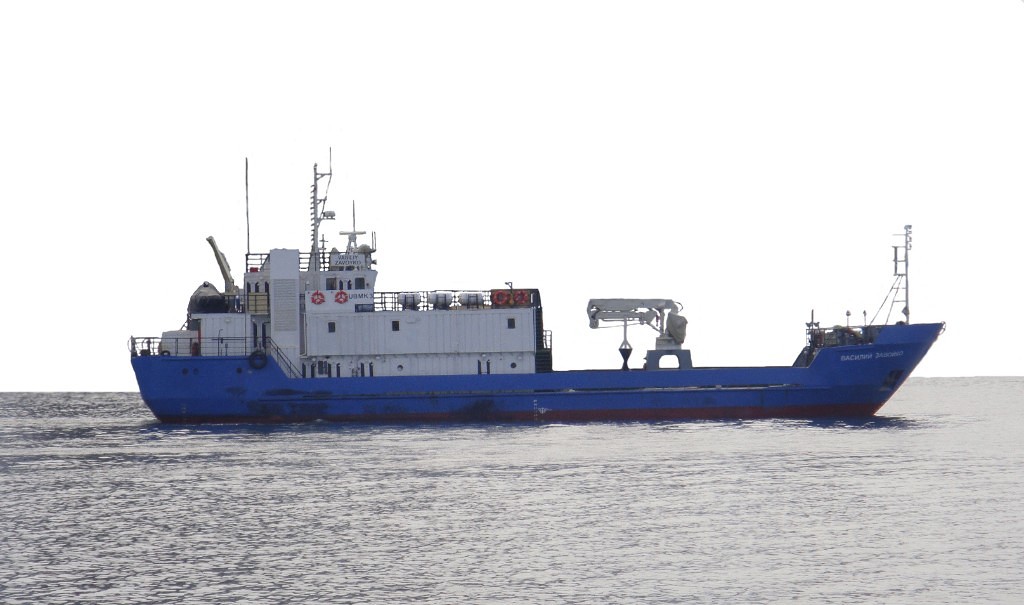 1:300
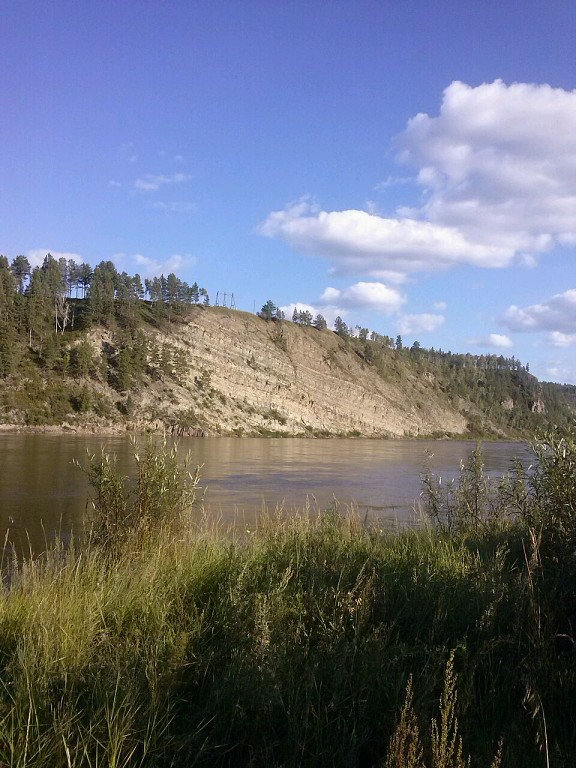 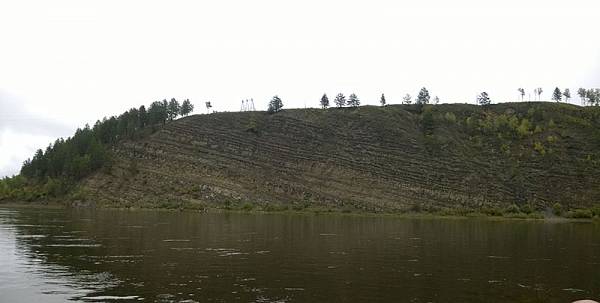 Достигает высоты 60 м
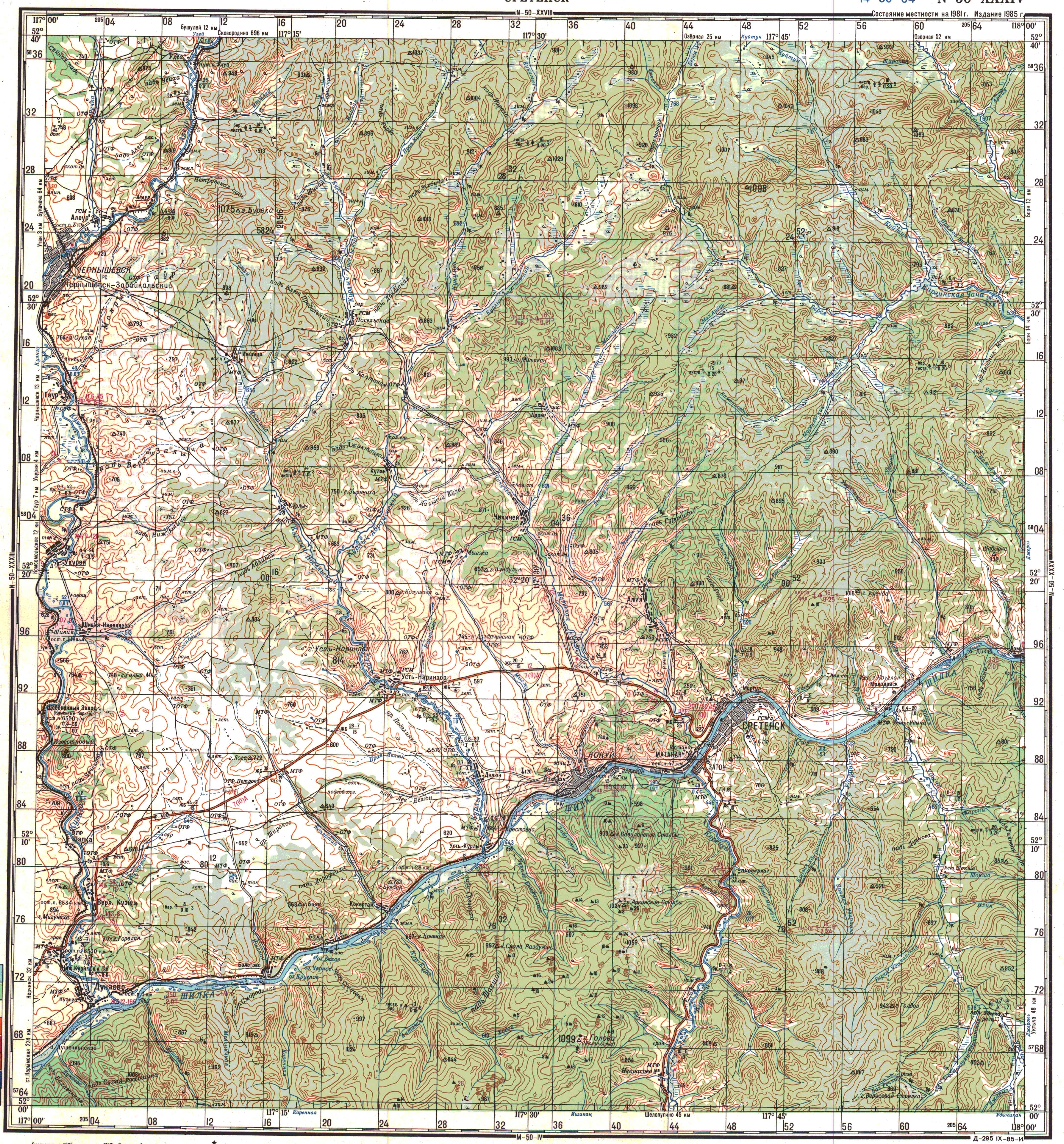 1:200000
20 км
Когда удобно использовать масштаб:
1:2
1:1000
2:3000000
100:1
1:75000000
10000:1
1)Расстояние между городами на местности, равное 190 км, изображено на карте отрезком длиной 9,5 см. Найти масштаб карты.

2)Длина железнодорожной магистрали от Москвы до Курска приближенно равна 540 км. Какой длины будет линия, изображающая эту магистраль на карте, сделанной в масштабе 1:10000000 ?

3) Расстояние между городами Сухуми и Сочи на карте, масштаб которой 1:5000000, равно 2,5 см. Найти расстояние между городами в действительности.

4)На плане изображен участок земли в виде прямоугольника со сторонами 3 см и 7 см. Чему равна площадь этого участка на самом деле, если масштаб плана 1:15000?

5)Деталь на чертеже, выполненном в масштабе 5:1, имеет длину 4,5 см. Какую длину будет иметь эта же деталь на чертеже, выполненном в масштабе 9:1?